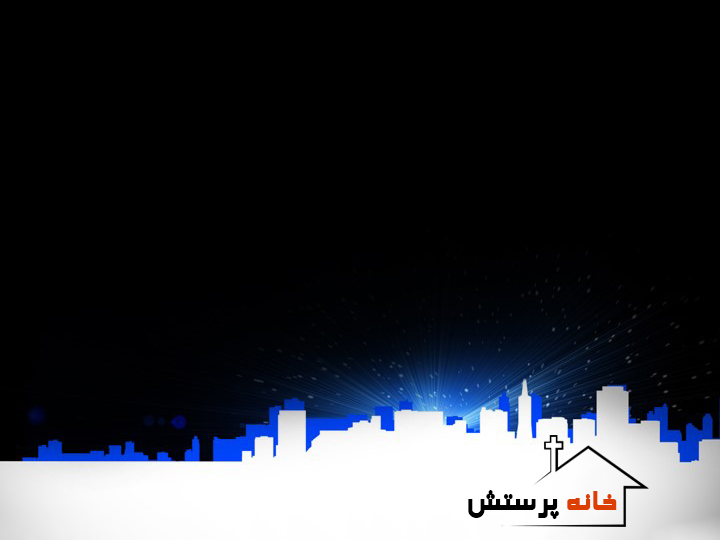 فیض عظیم مسیحا، نجات داده مرا
سرگردان و کوری بودم
اکنون بینم او را
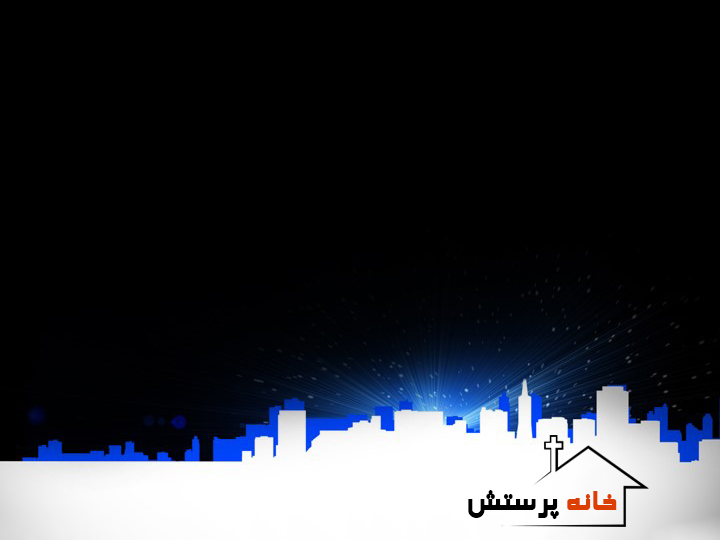 فیض خدا رهایم کرد، ز هر ترس و گناه
ظاهر بنمود در مسیحا
محبت خود را
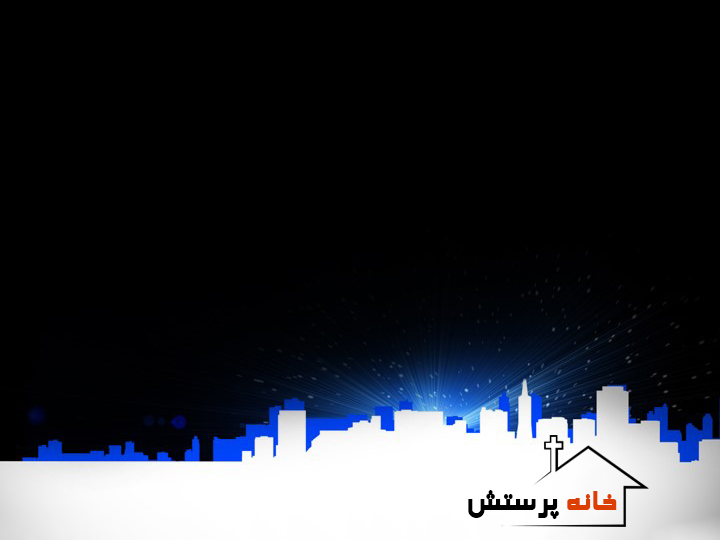 فیض خدا در این دنیا، هدایتم کند
پاکم سازد ز هر خطا
روحم شادان شود
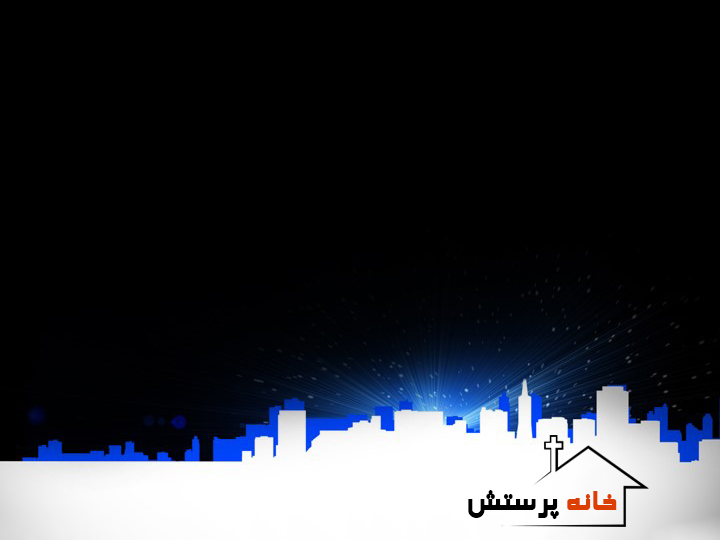 فیض خدا در آسمان، تابد بر روح و جان
سرود و حمد ش سرایم
این فیض بی‌ کران